Gemini: EVA
INST 154
Apollo at 50
Gemini XII
United States EVA Before Apollo 11
Gemini 4 	(36 minutes) 	Handheld maneuvering unit

Gemini 9 	(129 minutes) 	Backpack maneuvering unit [EVA aborted]

Gemini 10 	(39 minutes)	Proximity operations [EVA aborted]

Gemini 11 	(38 minutes) 	Tethering two spacecraft [EVA aborted]

Gemini 12 	(129 minutes) 	Body restraint tests

Apollo 9 	(46 minutes) 	No umbilical
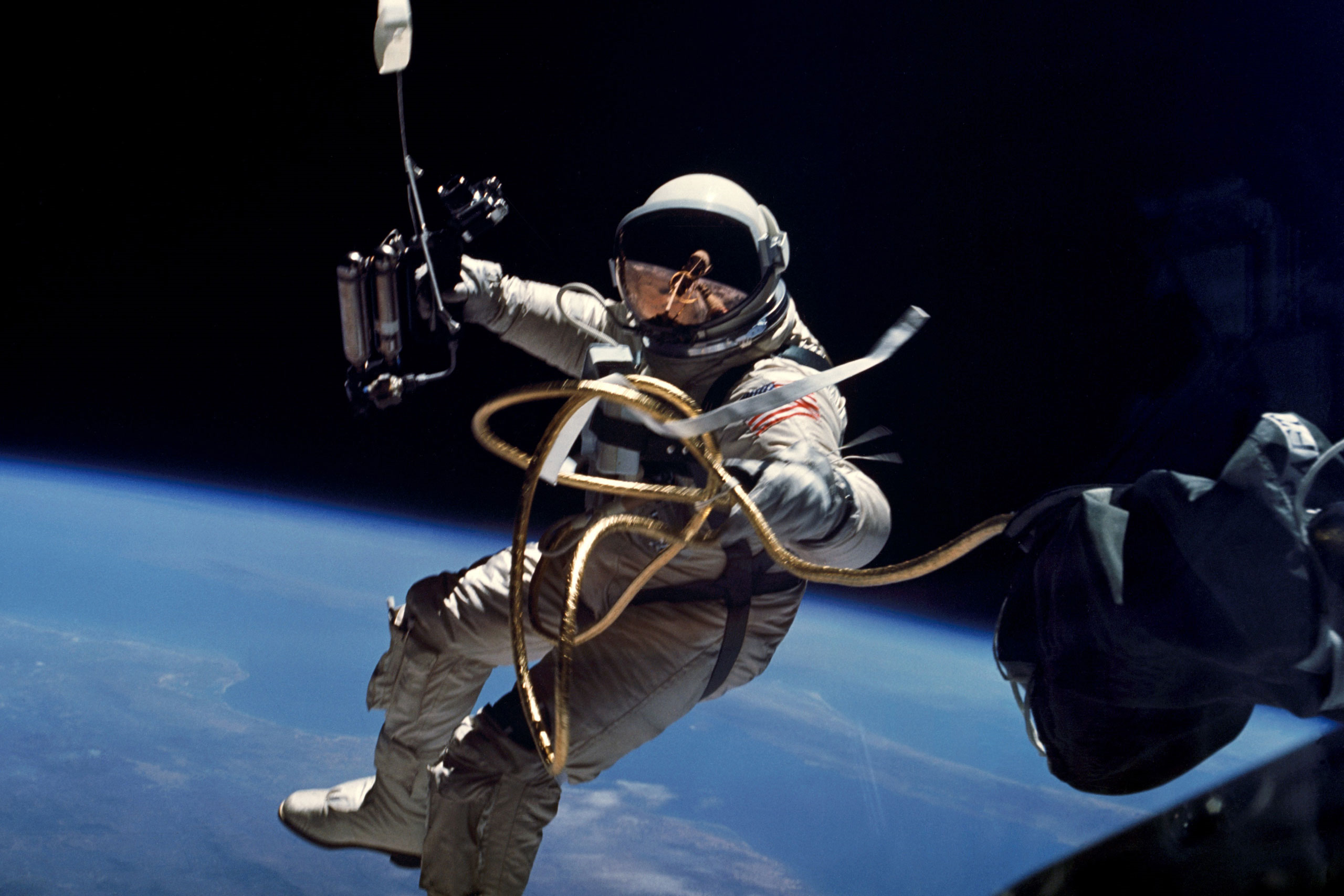 Maneuvering Units
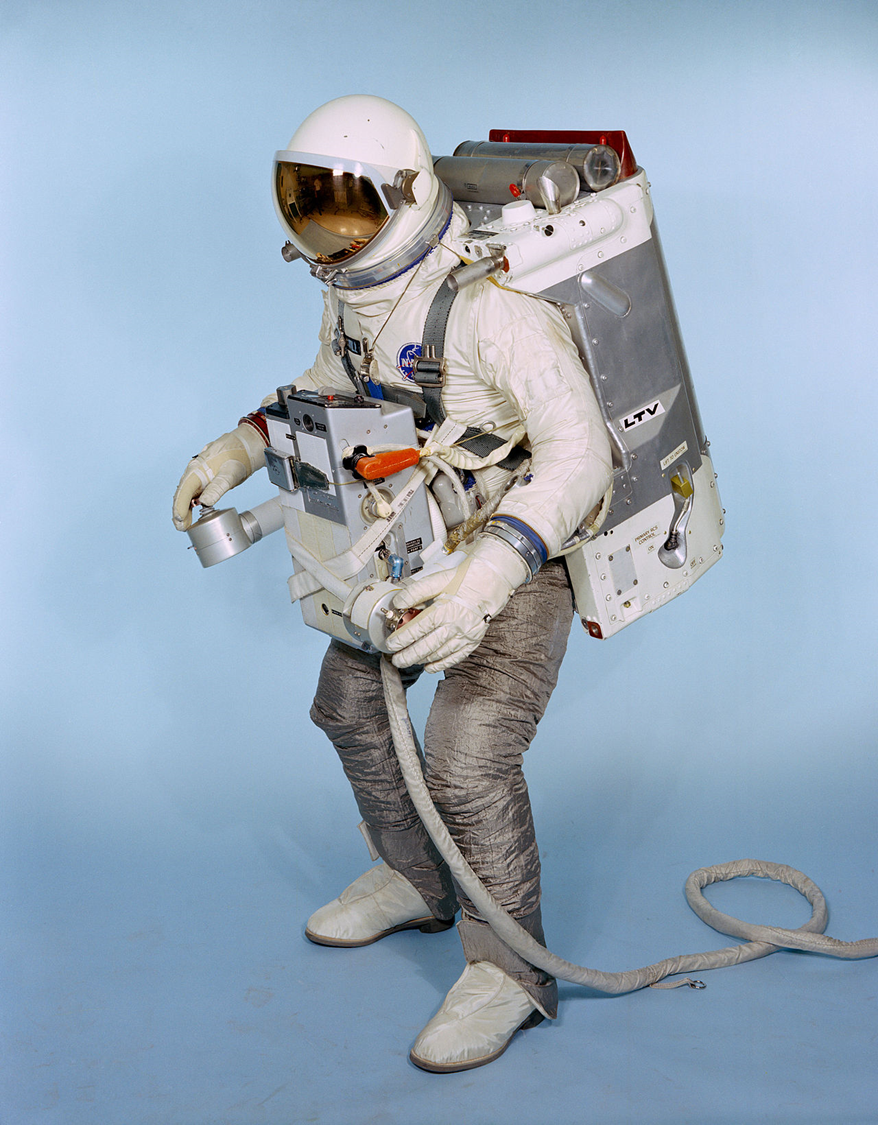 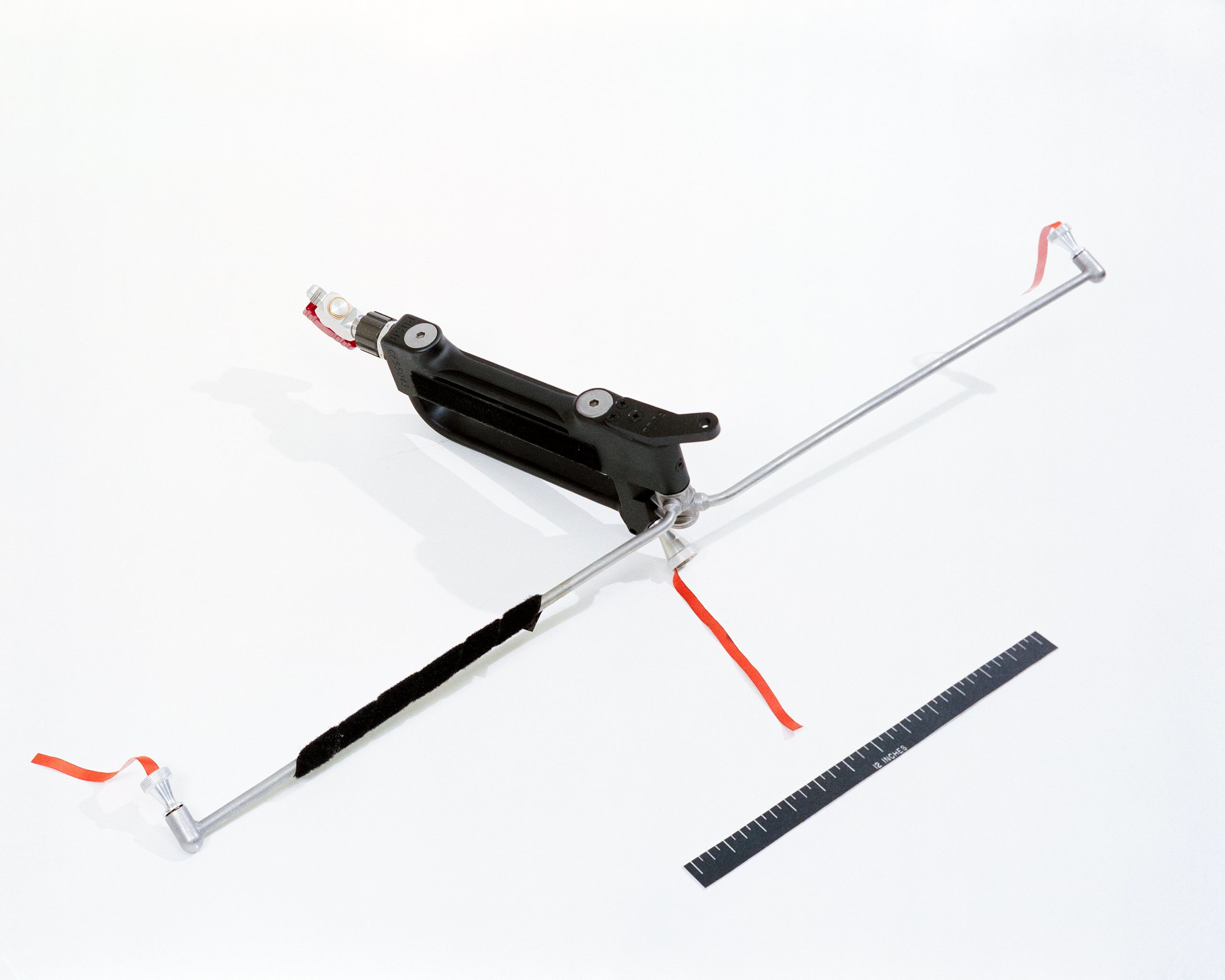 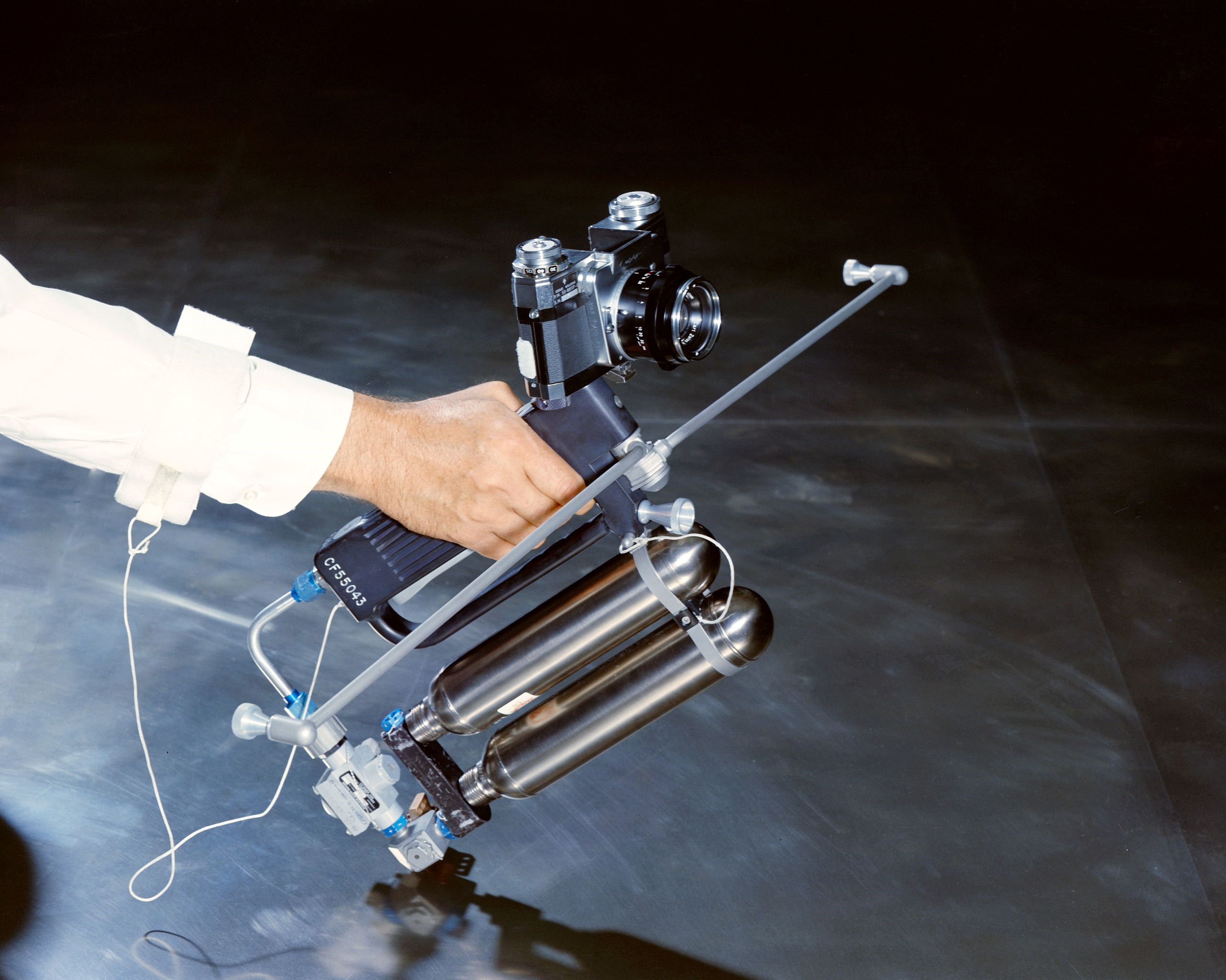 Gemini 4
6 ft/sec
Gemini 9
250 ft/sec
Gemini 10 and 11
84 ft/sec
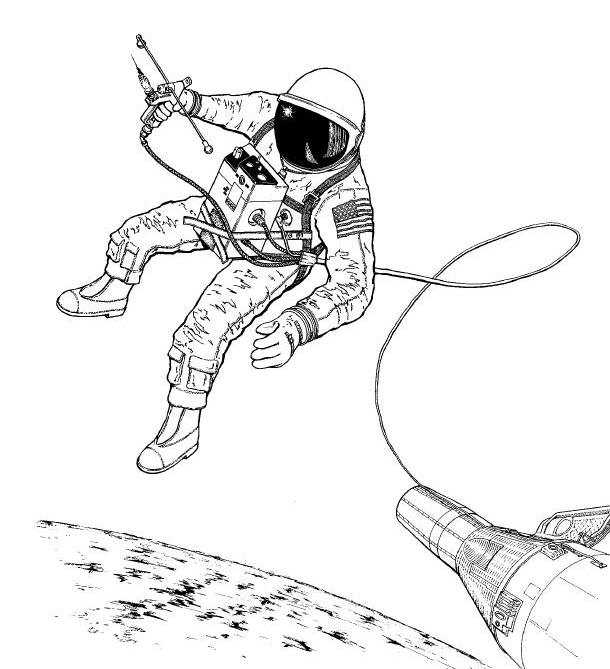 Gemini 10/11 HandheldManeuvering Unit
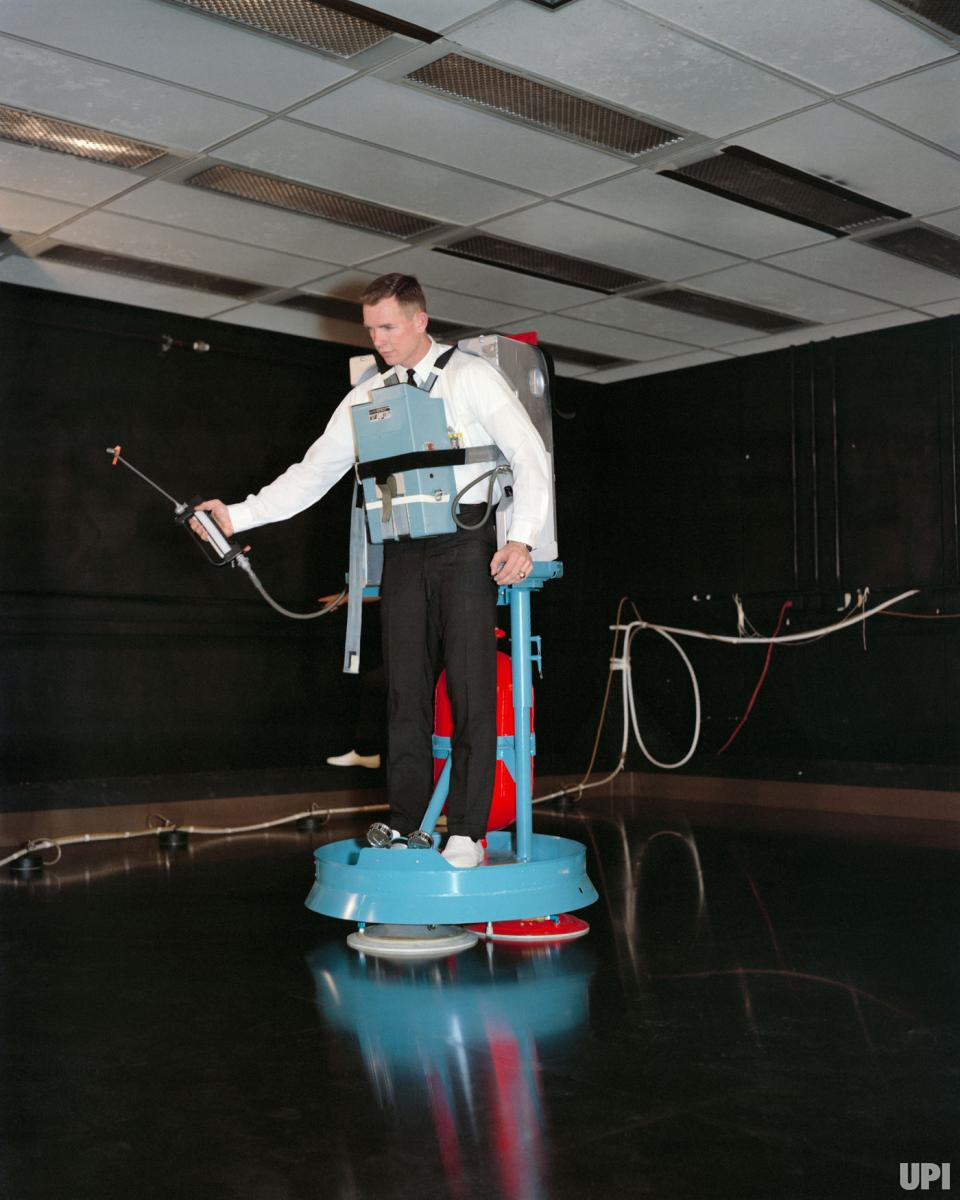 Air-BearingFloorEVA Trainer(Gemini 8)
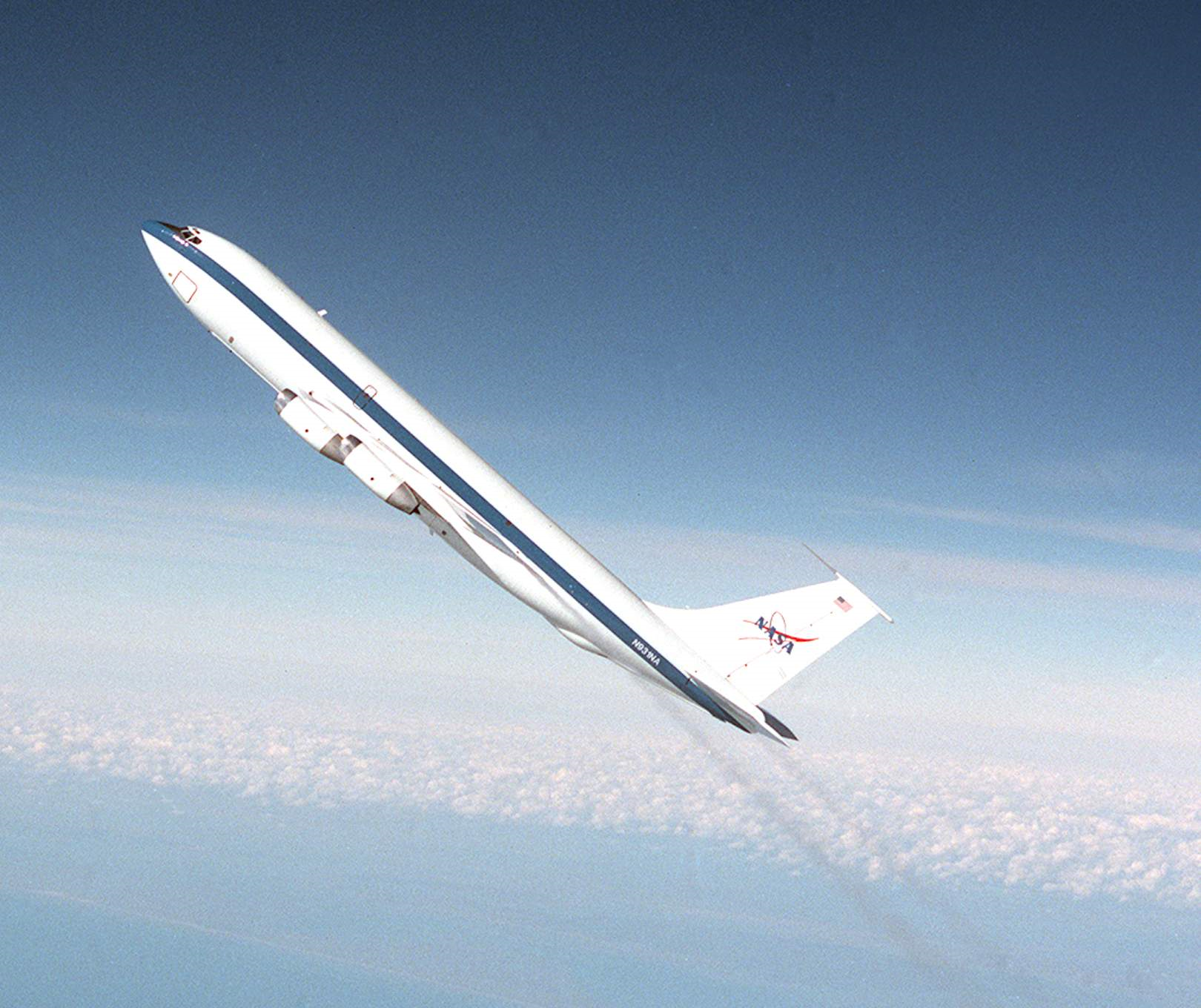 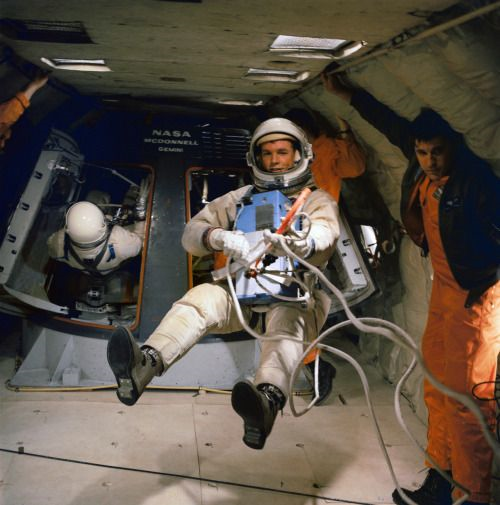 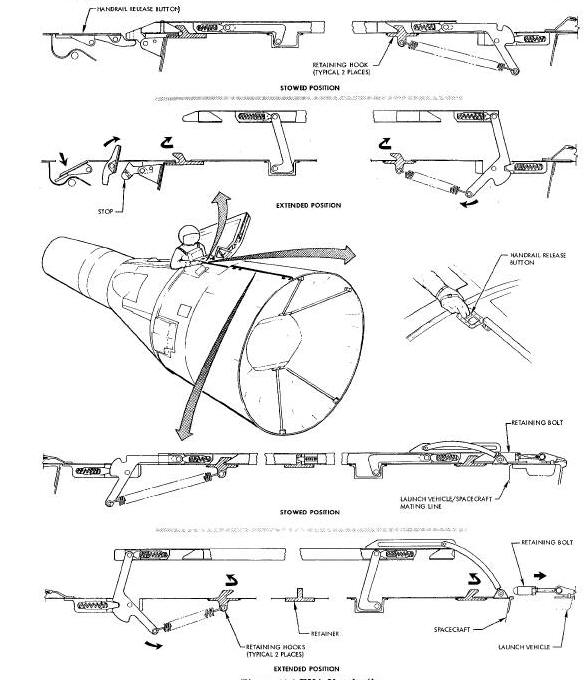 Adapter SectionHandrails
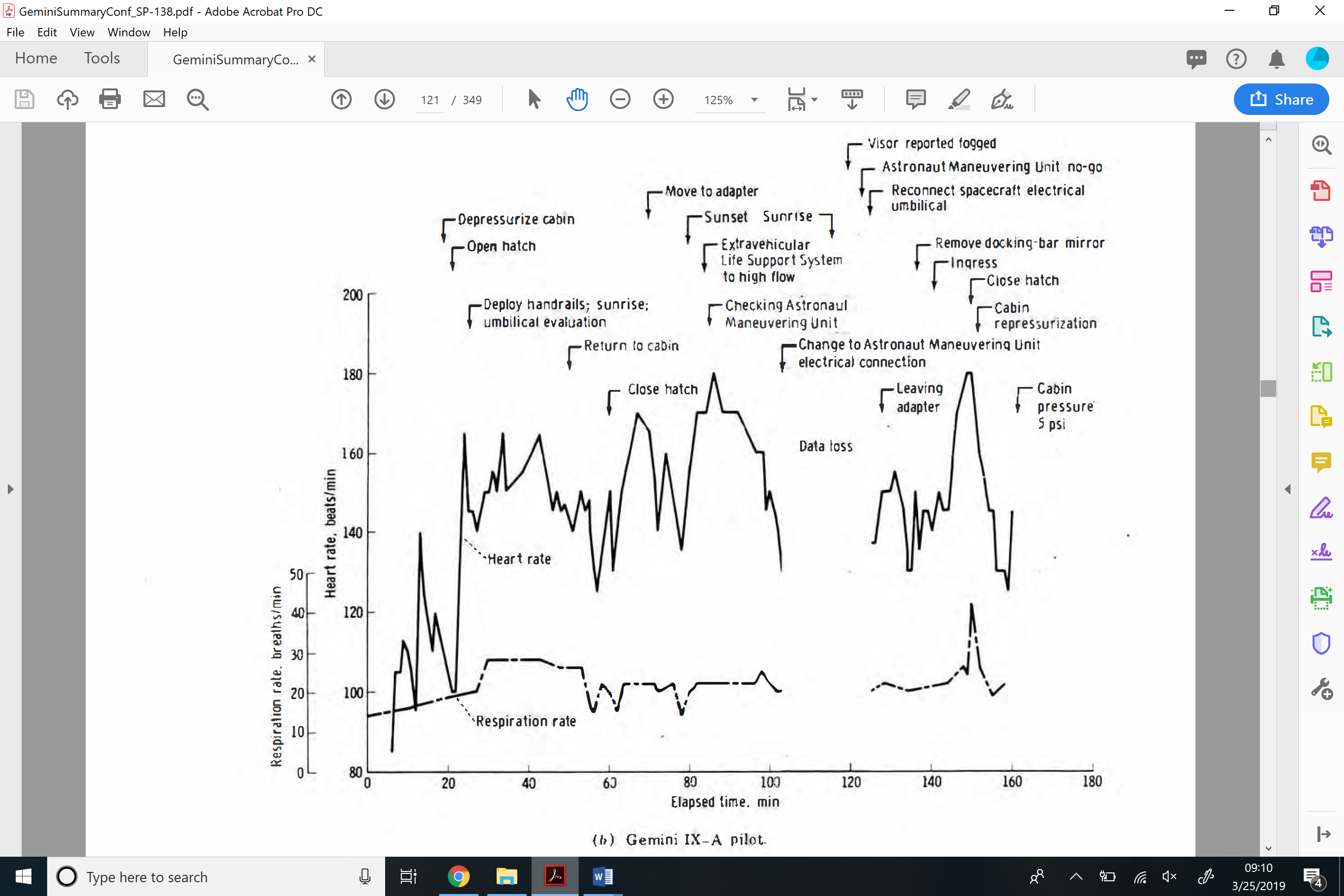 Gemini 9
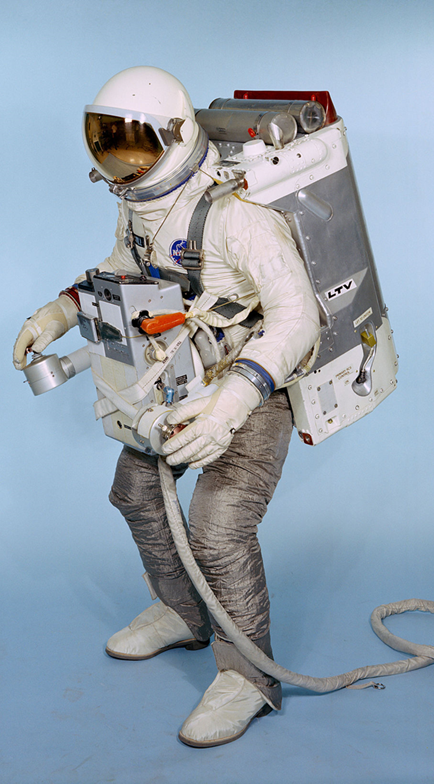 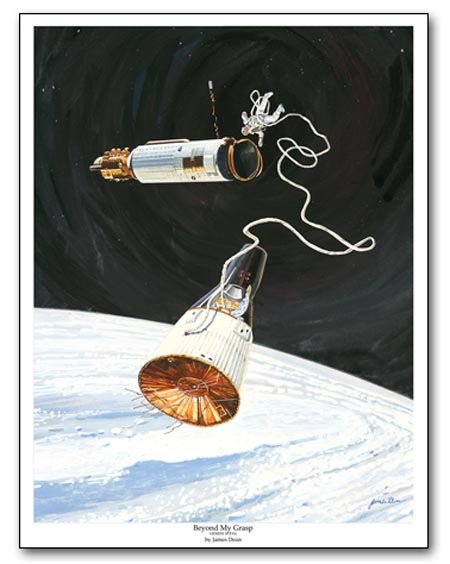 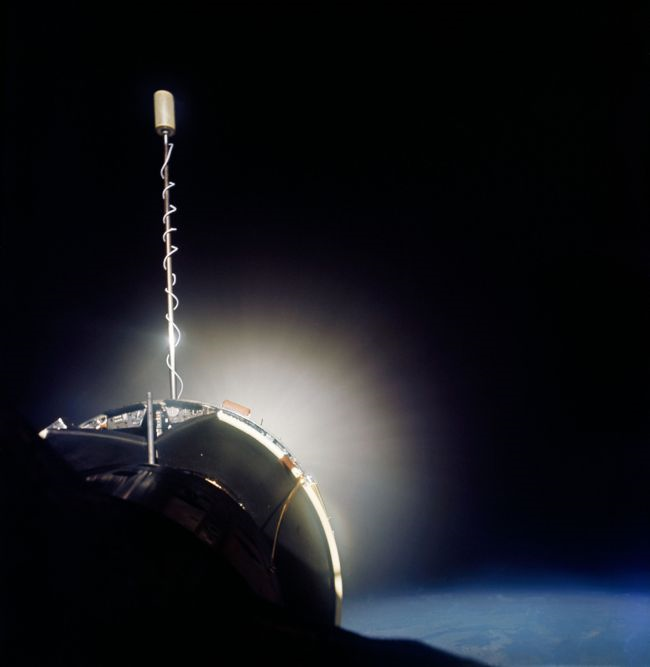 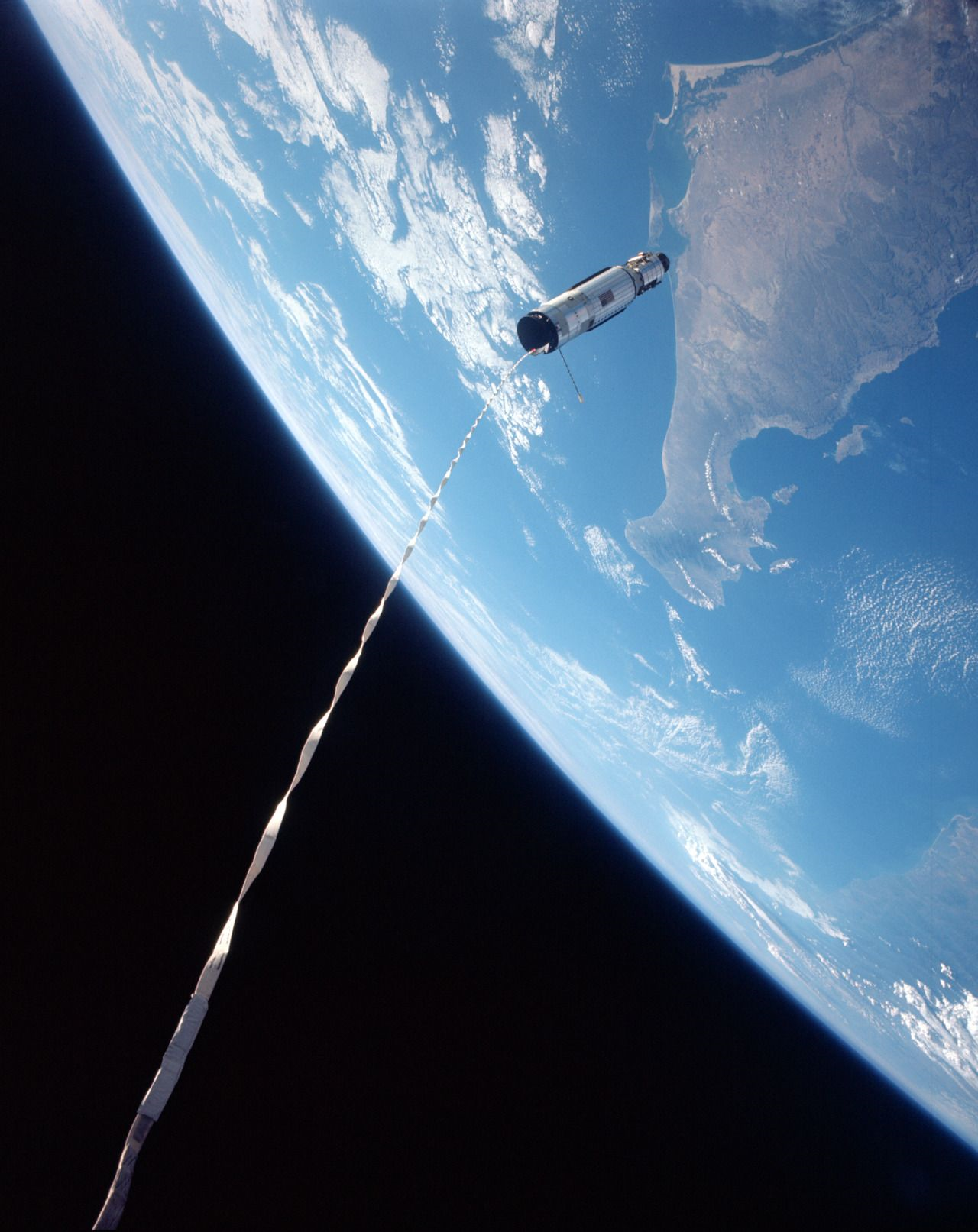 Gemini 11TetheredStationkeeping
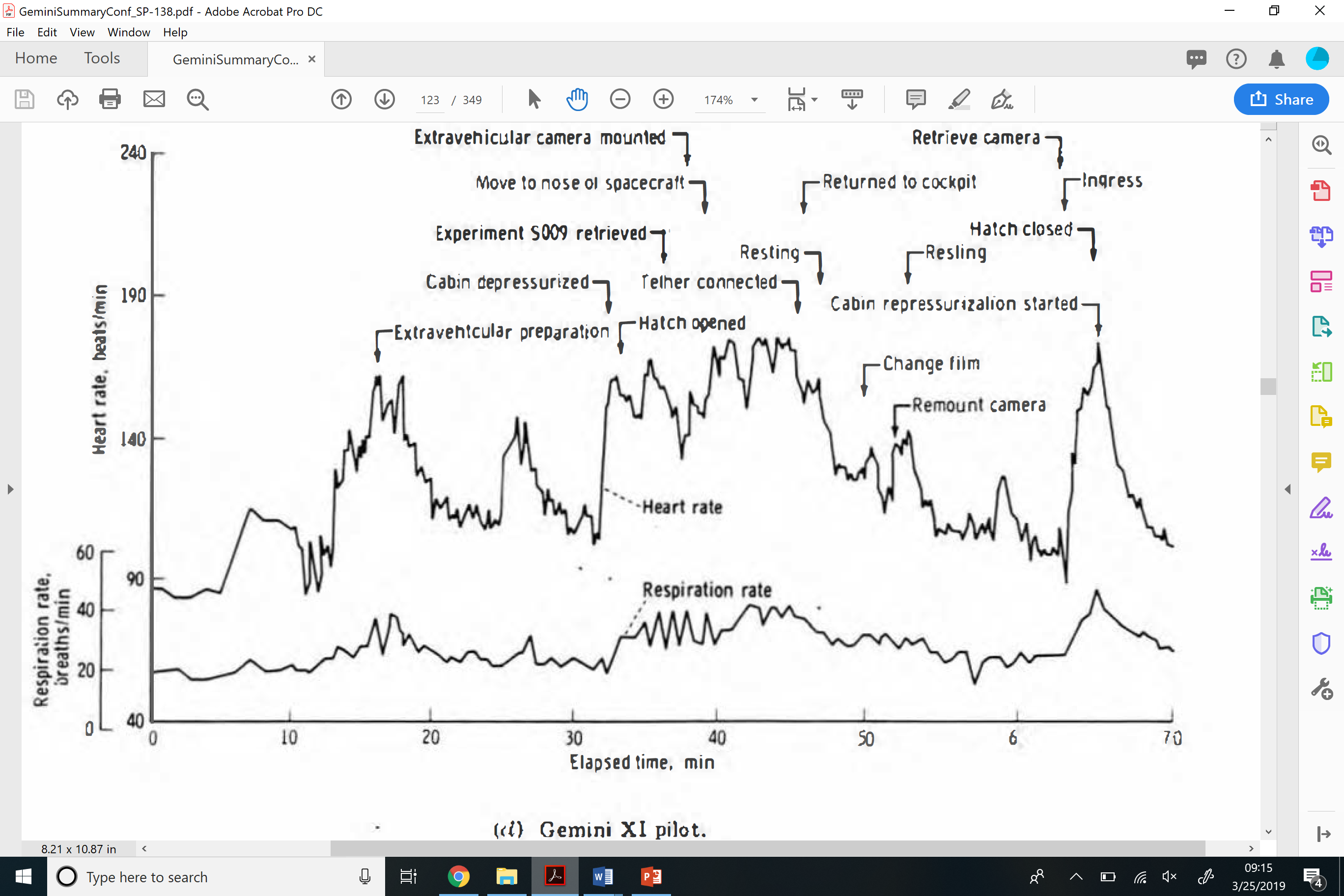 Gemini 12 Body Position Aids
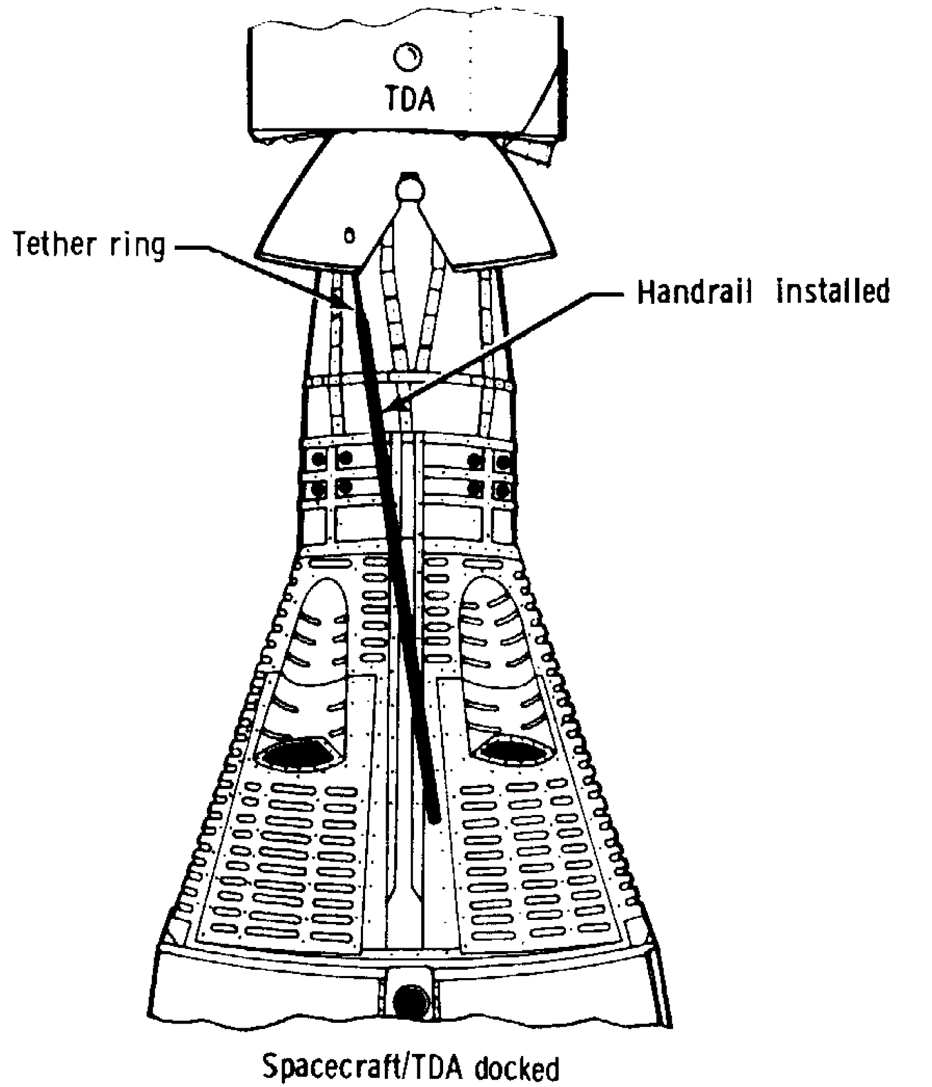 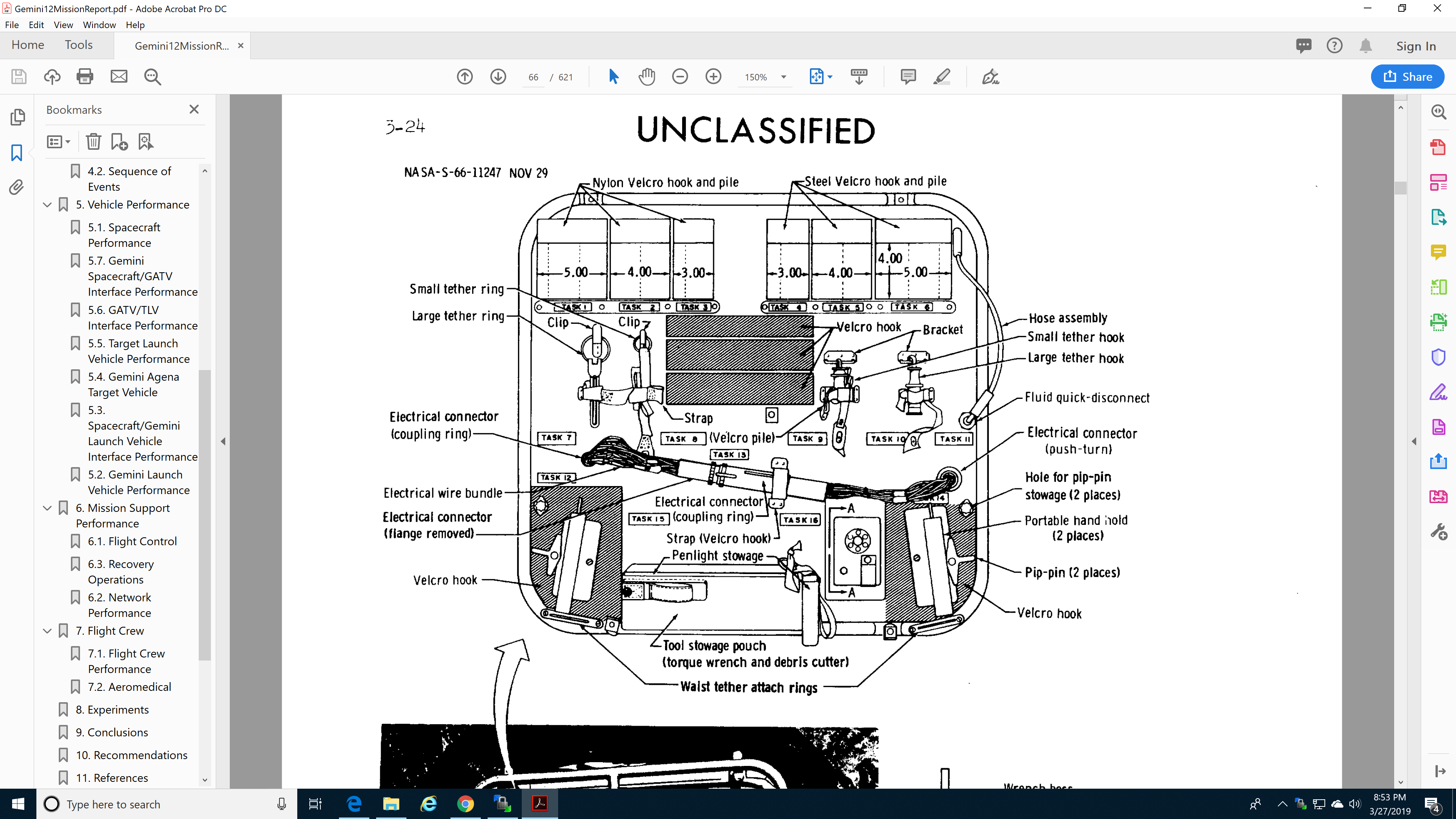 Neutral Buoyancy Experimentation
Boeing Bioastronautics [water]: 	1963 
Air Force X-20 DynaSoar

Mattingly and Loats [air]: 		1964
Langley MORL
Manned Spacecraft Center Gemini

Marshall Space Flight Center[air]: 	1964 
Apollo Applications Wet Workshop

General Electric [water]: 		1964
Air Force MOL
MSFC Wet Workshop

Convair [water]: 				1964
Air Force MOL
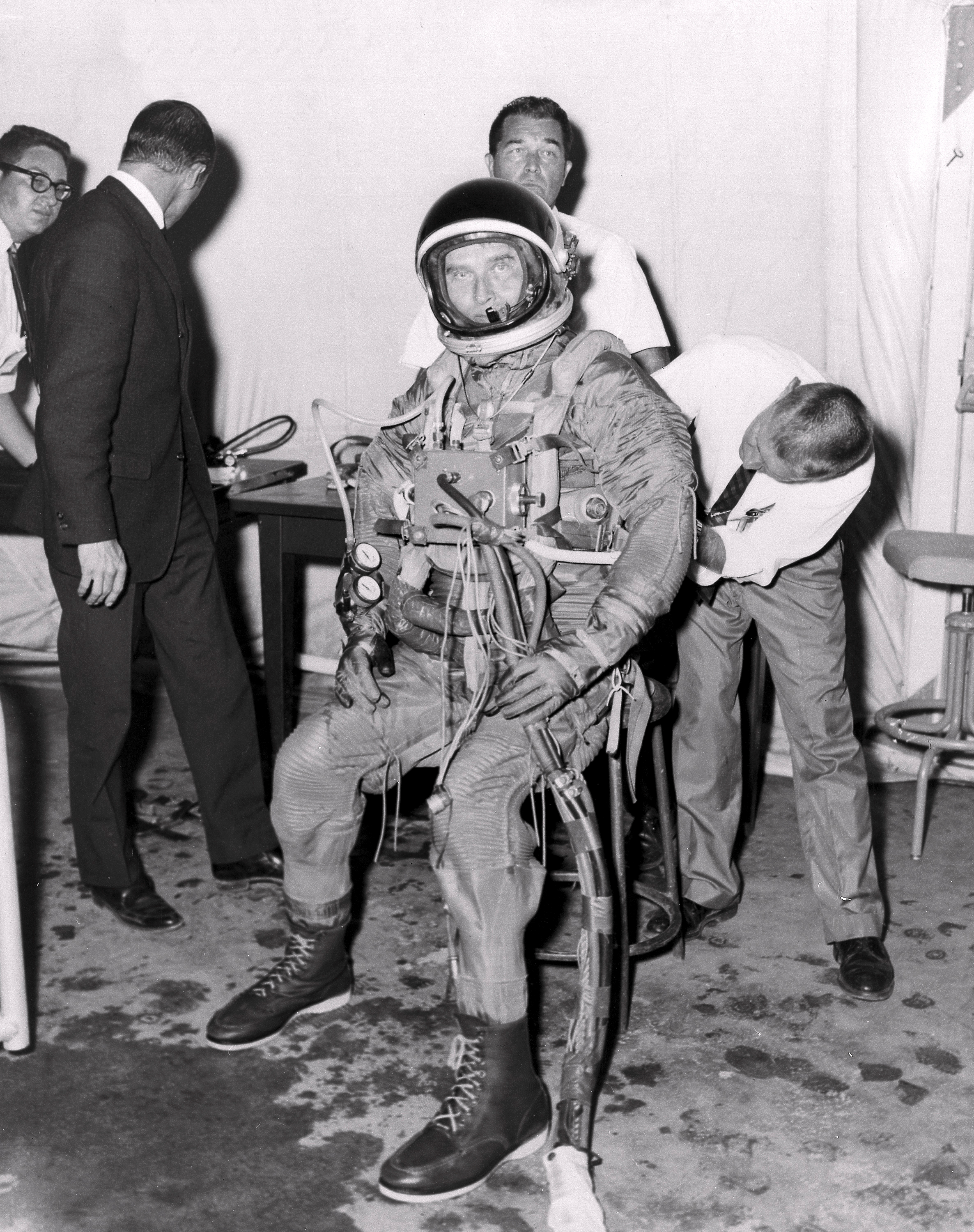 Gemini Neutral Buoyancy Simulations (1966)
June 3-6               		Gemini 9A
June 15                 		Wet Workshop demo to Marshall and Houston
June 30/July 1 		Gemini 10 procedures development
July 18-21             		Gemini 10
July 25	                		Gilruth letter directing neutral buoyancy training
July 28/29 			Gemini 9 postflight evaluation (Cernan)
August 10			Gemini 11 procedures development
August 22 			Gemini 12 procedures development
September 11-12 		Gemini 12 training (Aldrin)
September 12-15 		Gemini 11
September 14 		Gemini 12 procedures development
October 16-17, 29 		Gemini 12 training (Aldrin)
November 11-15  		Gemini 12: November 11-15
December 1	 		Gemini 12 postflight evaluation (Aldrin)
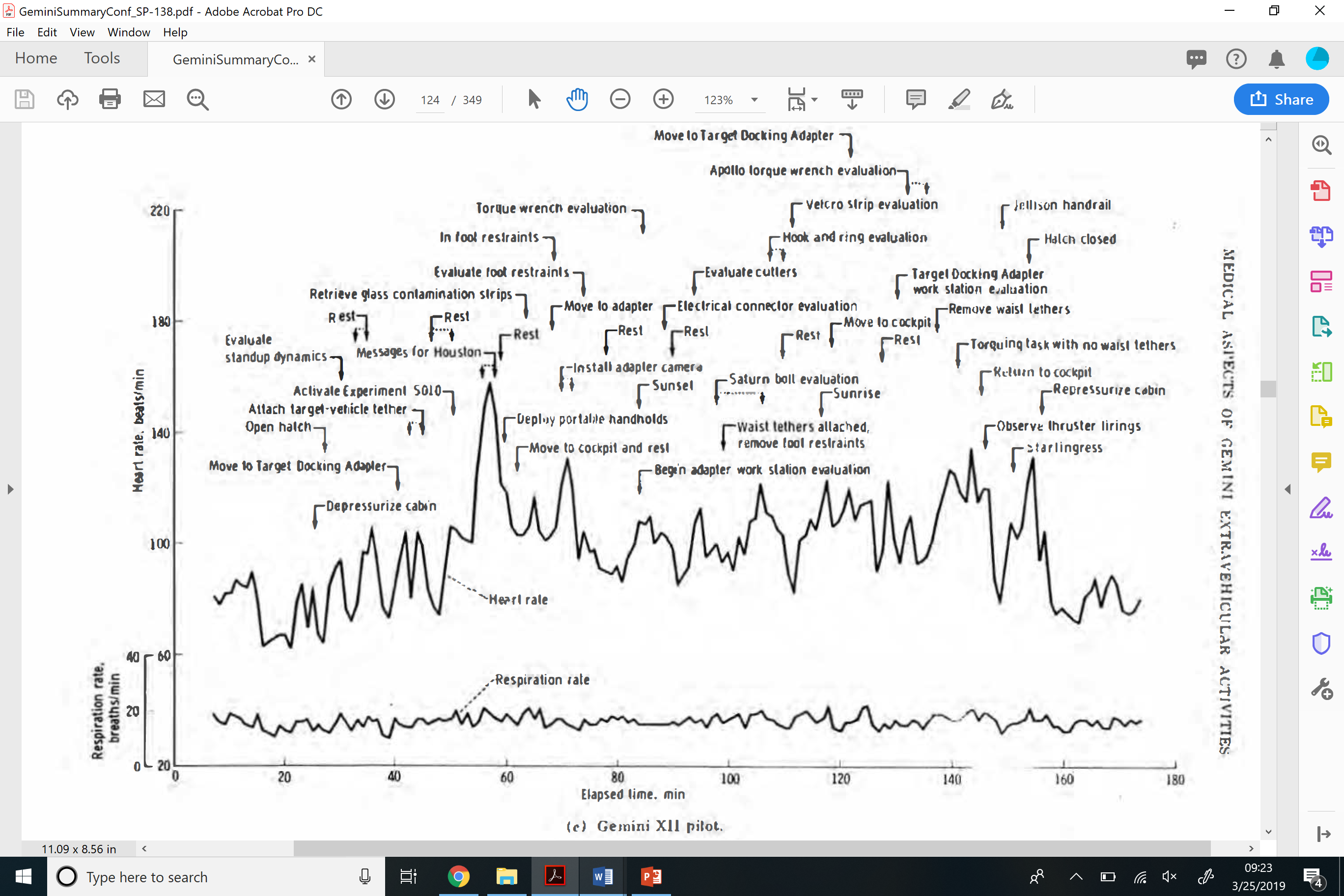 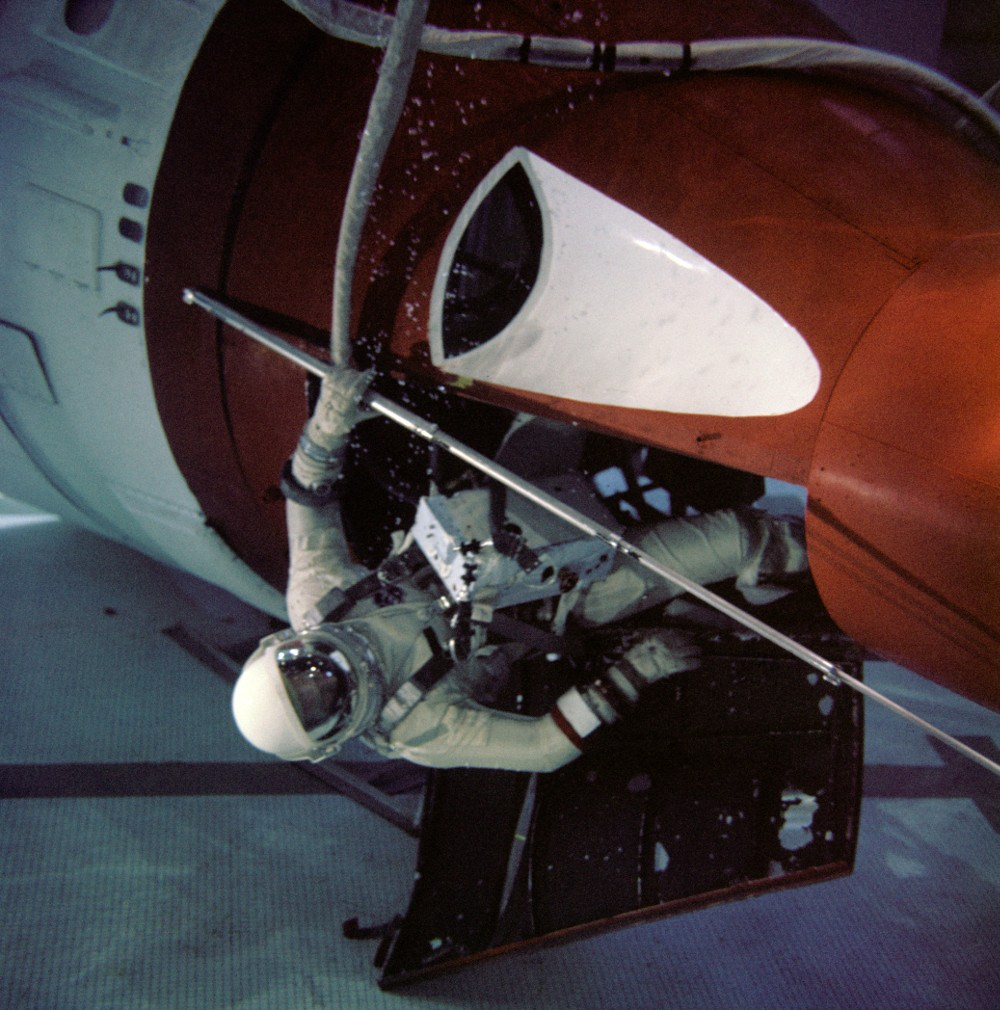 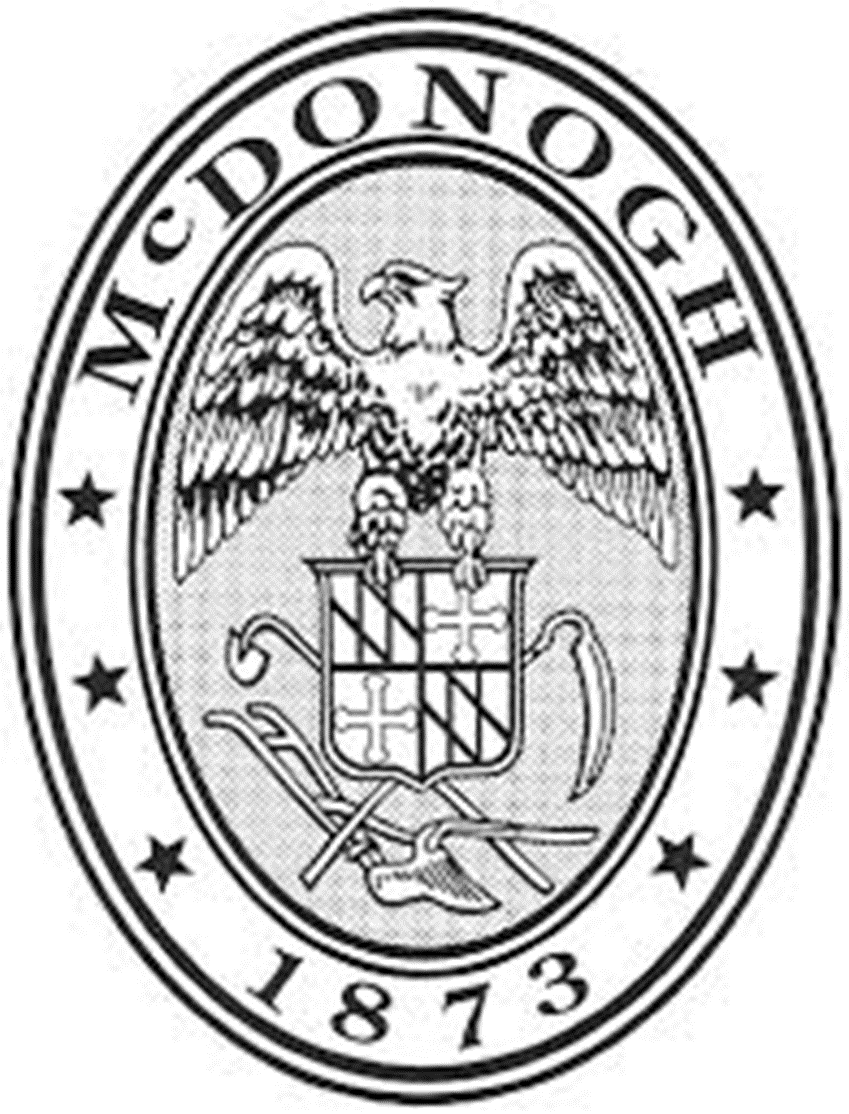 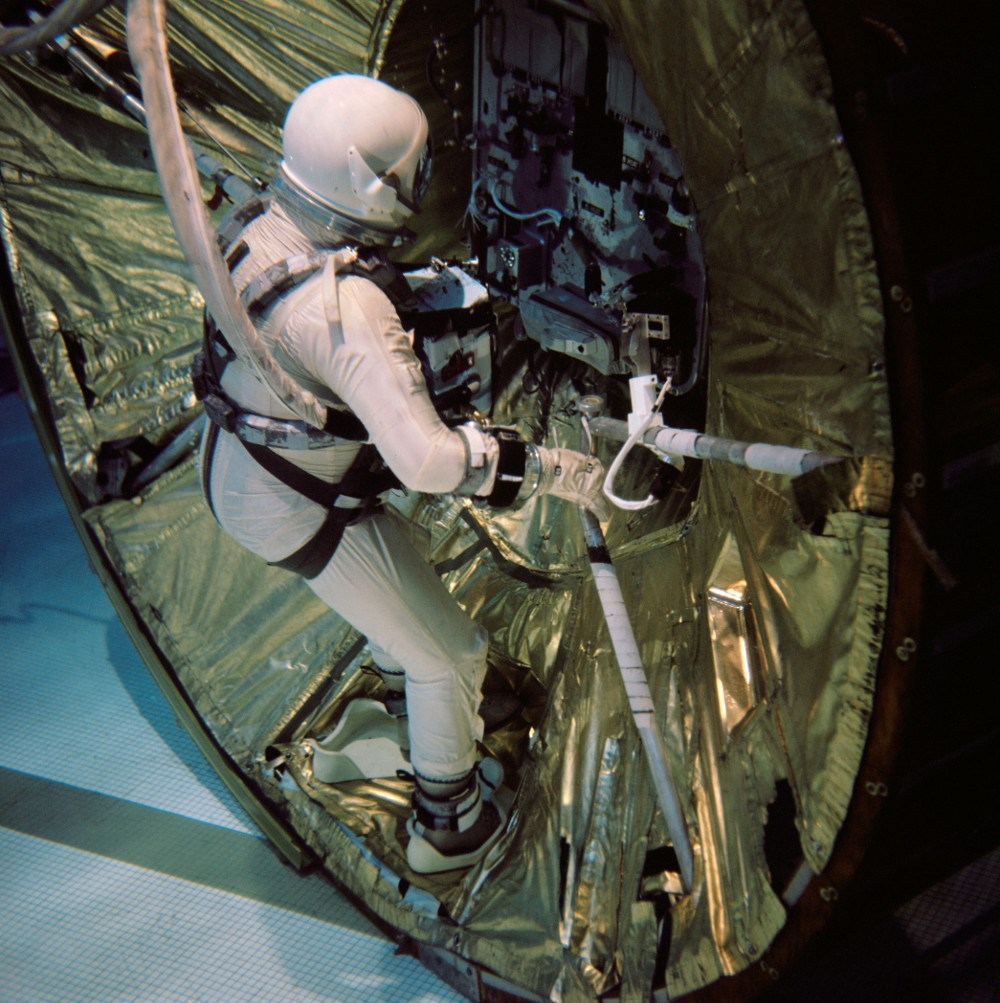 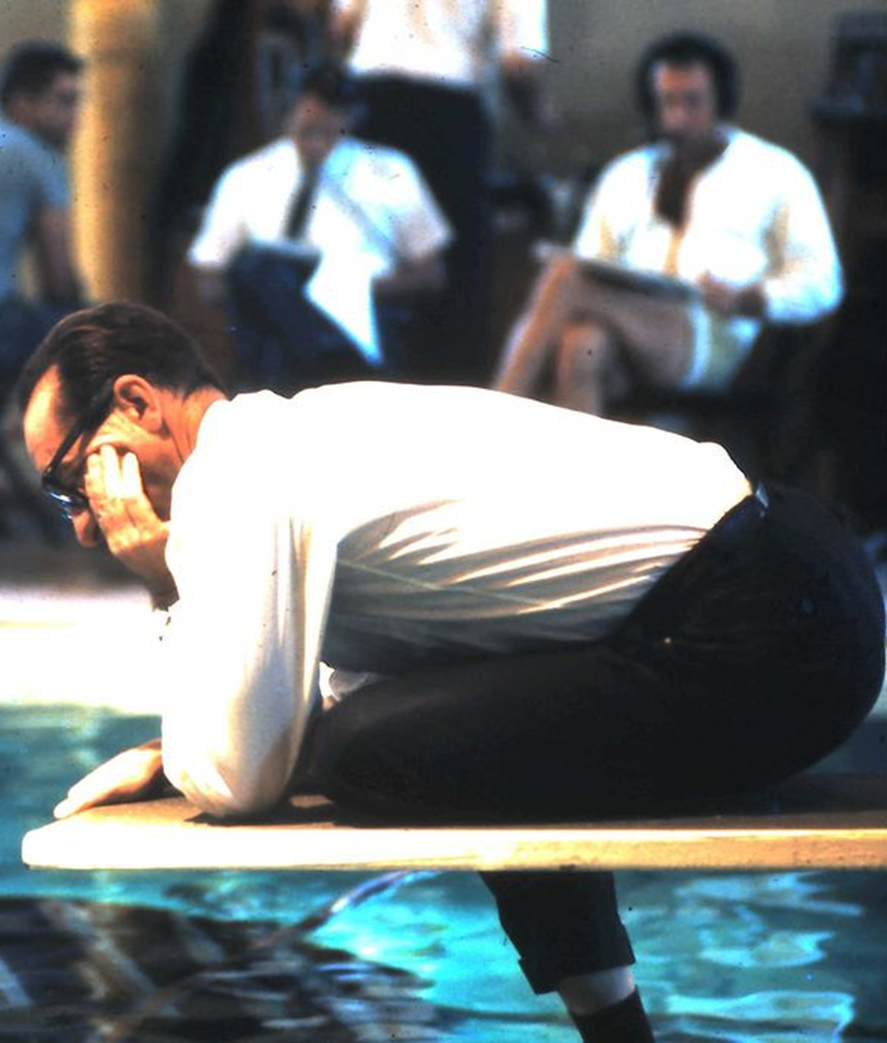 Gemini Accomplishments
Specific Objectives
Other Benefits
Long duration flight
Rendezvous
Docking
EVA
Precision landing
Tethered stationkeeping
Flight experience
Mission operations experience
Training experience
Launch operations experience
Responsive planning experience
Hardware maturation
Discussion Groups
Portree (“Spacewalks that Never Were: The Gemini EVA Planning Group”)
The original plans for Gemini EVA – no plan survives first contact with reality!

Neufeld (“Practicing for Space Underwater: Inventing Neutral Buoyancy Training”)
A nicely nuanced treatment of the development of the invention of underwater training

Gemini 12 Mission video
An excellent documentary on the Gemini XII underwater training and the mission
Online Sessions
Schedule:
No classes on Tuesday March 24 or Thursday March 26
Online Classes March 31 and April 2, 7, 9
Then whatever the university decides after that (face to face or online)
Assignments are all still due at 5 PM!
Team project and draft term paper are each moved 1 week later
Term paper is moved 1 day later
While online:
All materials will be available 1 week early
Office hours will be at same times, by videoconference
Read email every day 
Open book quiz every class on ELMS, due by 6:15
Discussion boards (by table): all students contribute for every session, due by 6:15 PM
If we are still online on Tuesday May 12, that one class will be synchronous